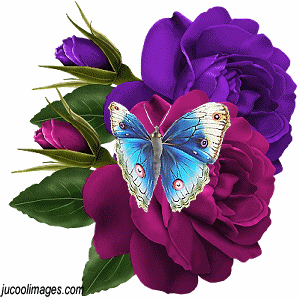 অনেক
শুভেচ্ছা
পাঠ পরিচিতি
শ্রেণীঃ প্রথম  
পাঠঃ কার চিহ্ন
পাঠ্যাংশঃ আ- কার থেকে ঋ-কার পর্যন্ত।
উপস্থাপনায়
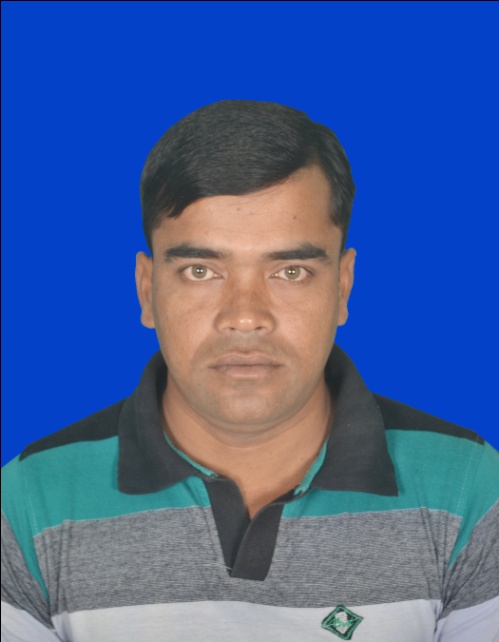 জাকির হোসেন
সহকারি শিক্ষক
zakirptibrahman@gmail.com
মোবাইলঃ০১৭৫৫২০৪৭৯২
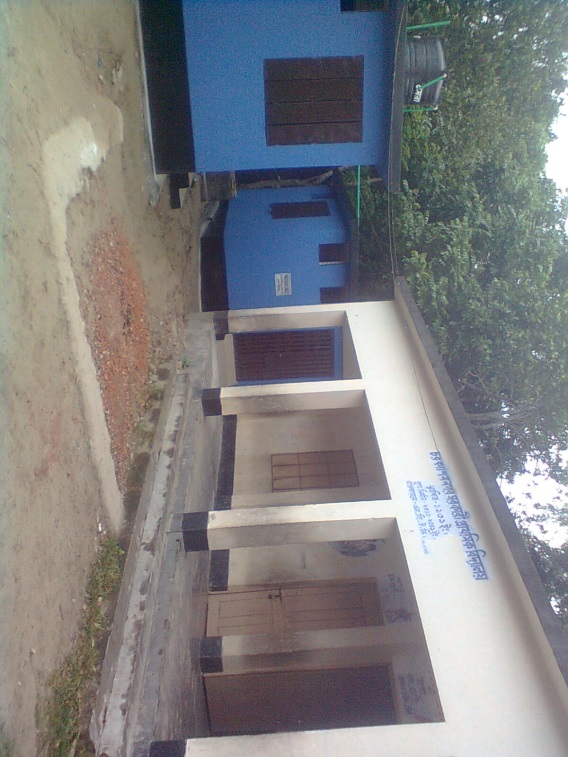 চরকাশিম নগর সরকারি প্রাথমিক বিদ্যালয়
বেলাব, নরসিংদী।
কাঙ্খিত শিখনফল
১। কার চিহ্ন দেখে বলতে পারবে। 
২। সঠিক আকৃতিতে কার চিহ্ন লেখতে পারবে।
৩।কার চিহ্নের অবস্থান চিহ্নিত করতে পারবে।
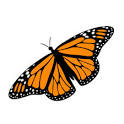 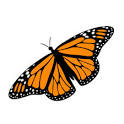 অ
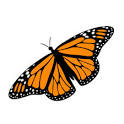 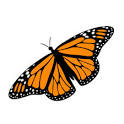 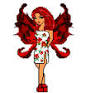 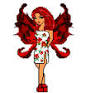 আ
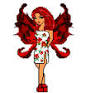 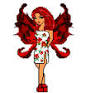 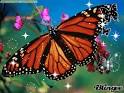 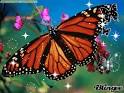 ই
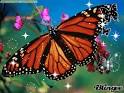 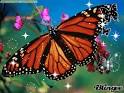 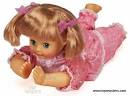 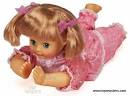 ঈ
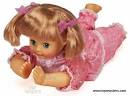 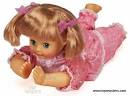 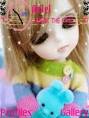 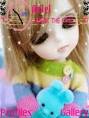 উ
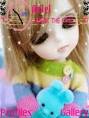 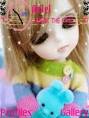 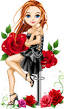 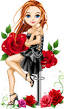 ঊ
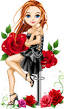 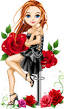 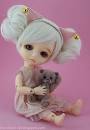 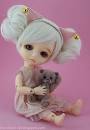 ঋ
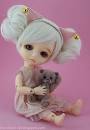 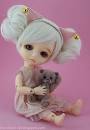 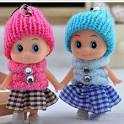 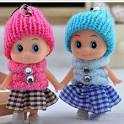 এ
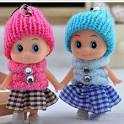 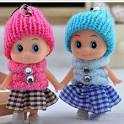 ঐ
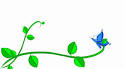 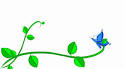 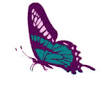 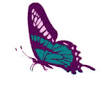 ও
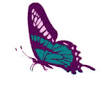 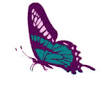 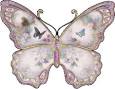 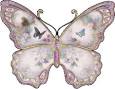 ঔ
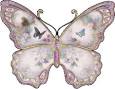 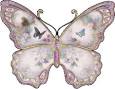 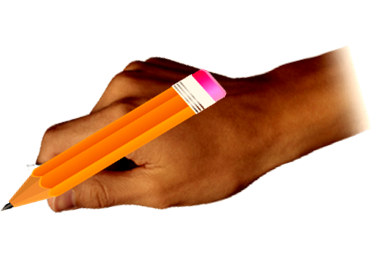 আ
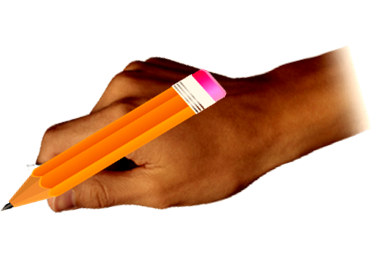 ই
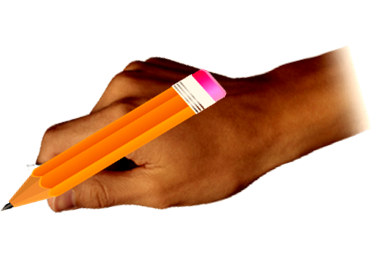 ঈ
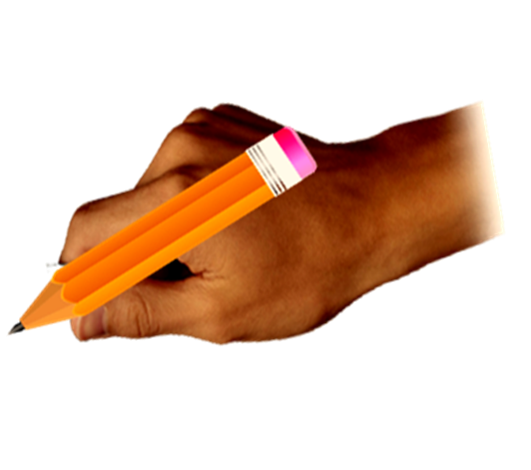 উ
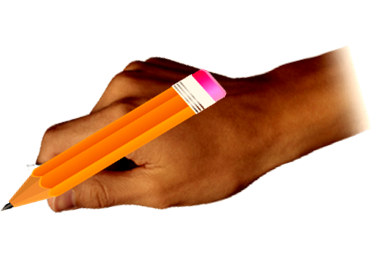 ঊ
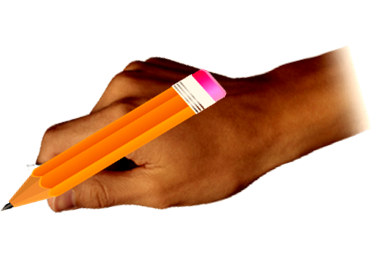 ঋ
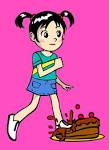 মূল্যায়ন
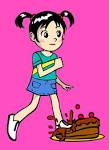 বর্ণের সাথে কার চিহ্ন মিল কর
আ
ই
ঈ
উ
ঊ
ঋ
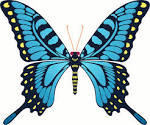 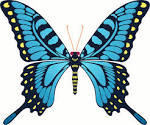 আ- কার এর অবস্থান
আ- কার বর্ণের ডান পাশে বসে
যেমনঃ কা  পা  চা
১।কোন বর্ণটিতে সঠিকভাবে আ-কার ব্যবহার করা হয়েছে?
গ)  ম
ক) ম
খ) ম
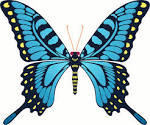 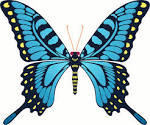 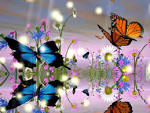 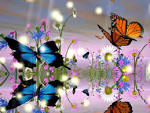 ই- কার এর অবস্থান
ই- কার বর্ণের বামপাশে বসে
যেমনঃ কি   নি     চি
১।কোন বর্ণটিতে সঠিকভাবে ই-কার ব্যবহার করা হয়েছে?
গ)  ম
ক) ম
খ)    ম
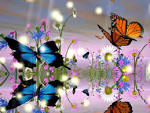 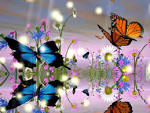 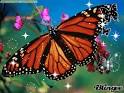 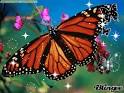 ঈ- কার এর অবস্থান
ঈ- কার বর্ণের ডান পাশে বসে।
যেমনঃ কী   নী    চী
১।কোন বর্ণটিতে সঠিকভাবে ই-কার ব্যবহার করা হয়েছে?
গ)  ম
ক) ম
খ)ম
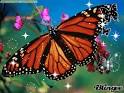 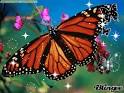 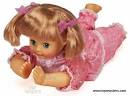 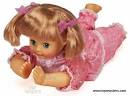 উ- কার এর অবস্থান
উ- কার বর্ণের নিচে  বসে।
যেমনঃ কু   নু   চু
১।কোন বর্ণটিতে সঠিকভাবে উ-কার ব্যবহার করা হয়েছে?
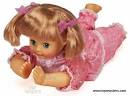 গ)  ম
ক) ম
খ)ম
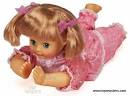 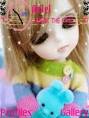 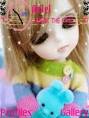 ঊ- কার এর অবস্থান
ঊ- কার বর্ণের নিচে  বসে।
যেমনঃ কূ    মূ      দূ
১।কোন বর্ণটিতে সঠিকভাবে ঊ-কার ব্যবহার করা হয়েছে?
গ)  ম
ক) ম
খ)ম
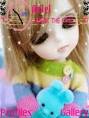 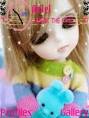 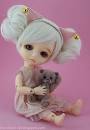 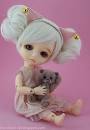 ঋ- কার এর অবস্থান
ঋ- কার বর্ণের নিচে  বসে।
যেমনঃ কৃ    বৃ    তৃ
১।কোন বর্ণটিতে সঠিকভাবে ঋ-কার ব্যবহার করা হয়েছে?
গ)  ম
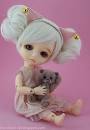 ক) ম
খ)ম
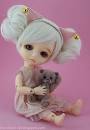 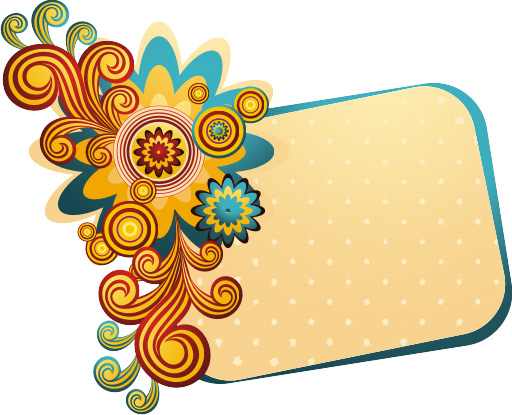 সমাপ্ত